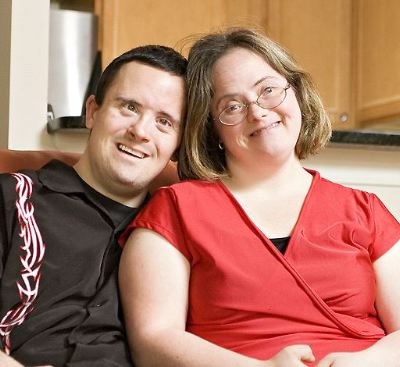 Dospělý život lidí s DS
Rodina
Domovy pro osoby se zdravotním postižením
Chráněné bydlení
Chráněné byty
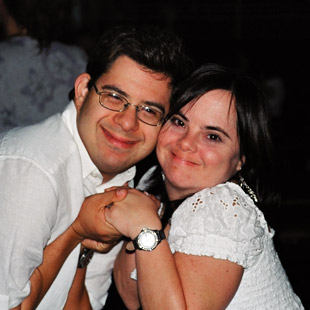 Podpůrný studijní materiál_Nedovoluje se šířit bez souhlasu mimo studující předmětu
Autorka studijní opory: Kateřina Heislerová, Ph.D. 
Vyučující předmětu: Pavel Sochor, Ph.D.
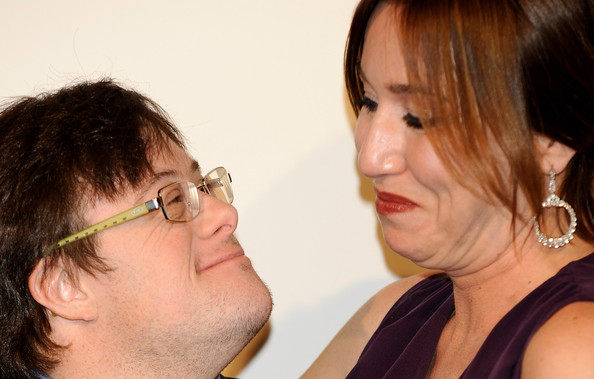 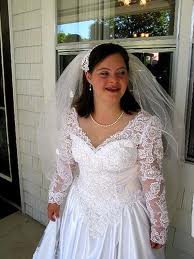 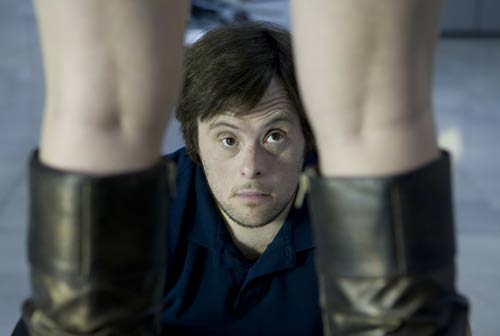 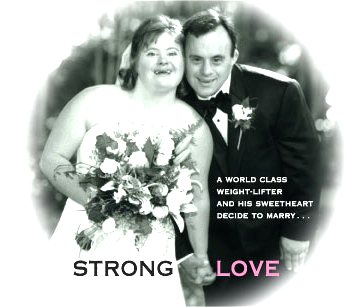 Zaměstnání
Podporované zaměstnávání
Chráněné dílny
Denní stacionáře
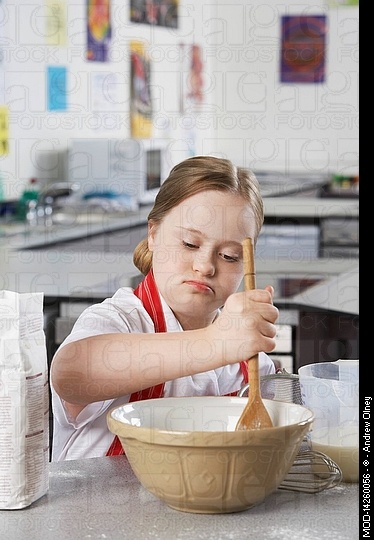 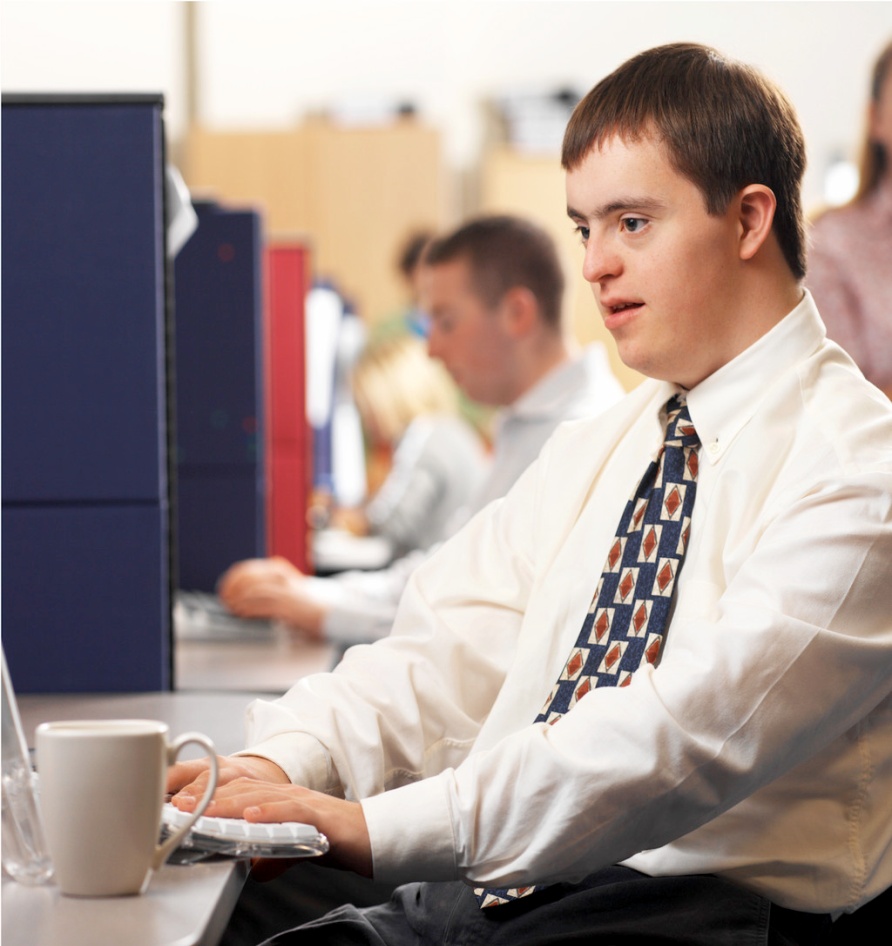 Agentury podporovaného zaměstnávání pro osoby s MP

Rytmus (www.rytmus.org)
Agapo

Videa: 
Tovaryš https://www.youtube.com/watch?v=akDLHb0i8AU&list=UUuofpg9BqGs1158VG8daPrA
Tranzitní program 
https://www.youtube.com/watch?v=747vBVnRMHA&list=UUuofpg9BqGs1158VG8daPrA&index=10
Film
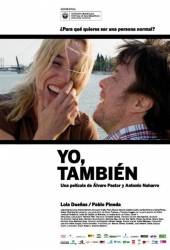 YO, TAMBIÉN (Já taky)
Koukněte na ČSFD a youtube a pokud Vás zaujme, zkuste stáhnout a podívejte se – DOPORUČUJI !!!